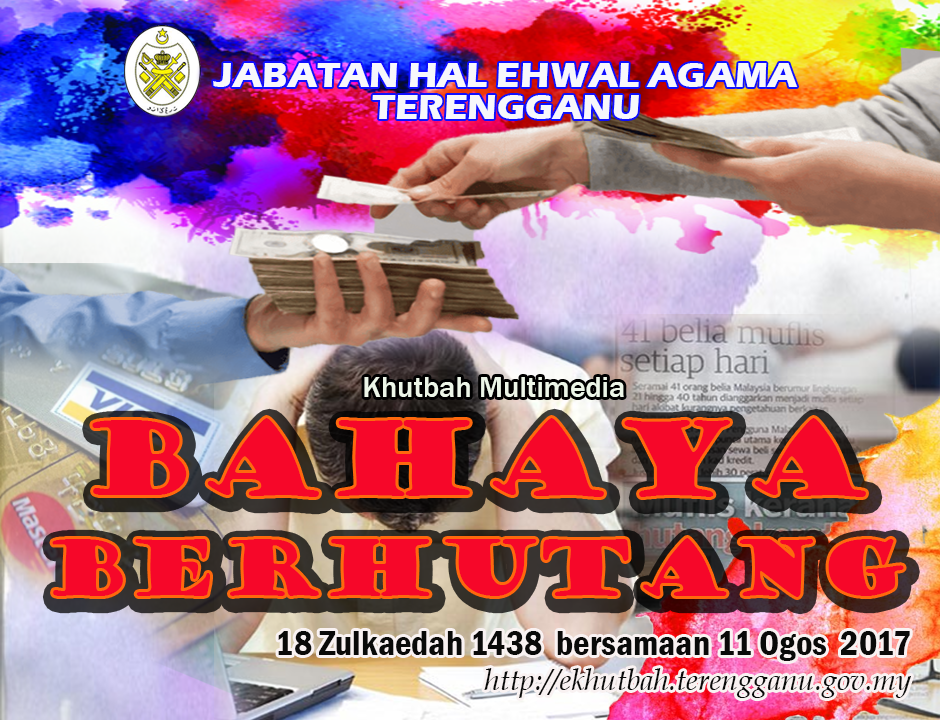 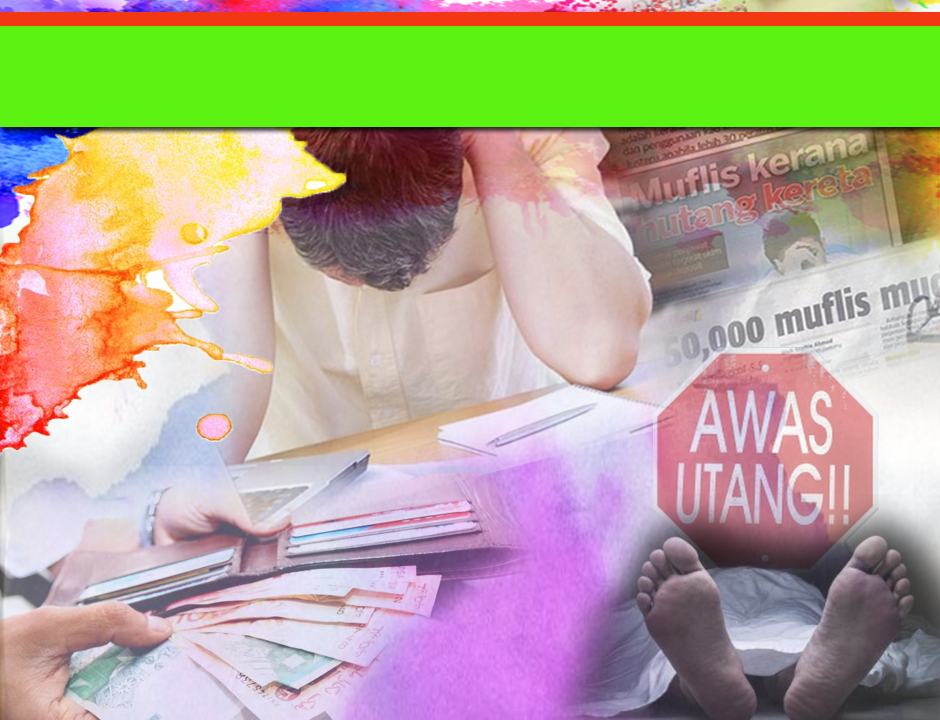 Pujian Kepada Allah S.W.T.
الْحَمْدُ لِلَّهِ
Segala puji-pujian hanya bagi 
Allah S.W.T.
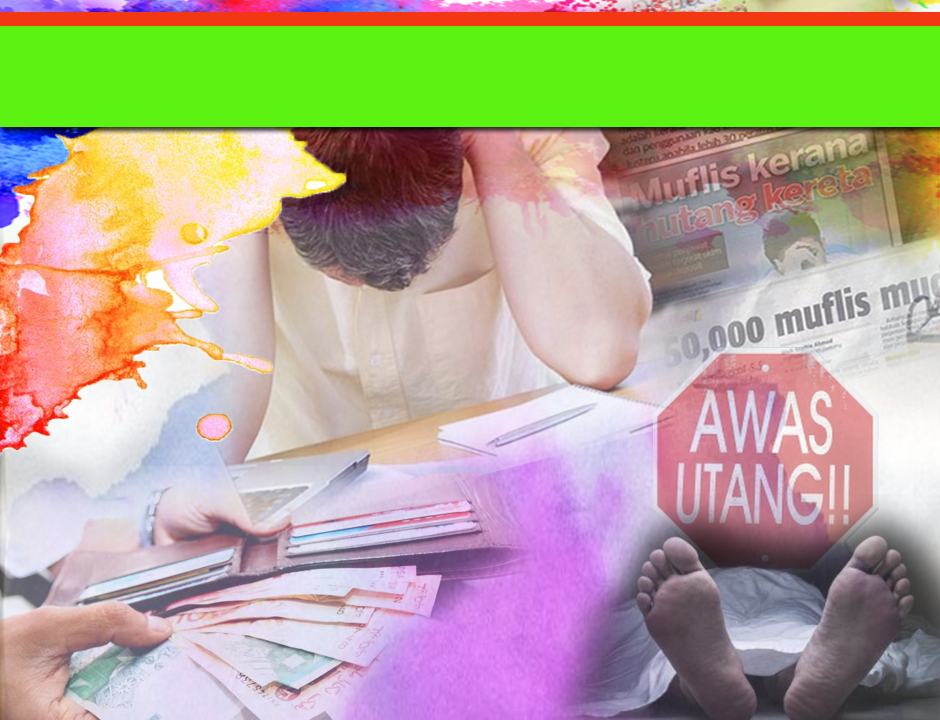 Syahadah
وَأَشْهَدُ أَنْ لاَ إِلَهَ إِلاَّ اللهُ وَحْدَهُ لاَ شَرِيكَ لَهُ، 
وَأَشْهَدُ أَنَّ نَبِيَّنَا وَحَبِيْبَنَا محمداً عَبْدُ اللهِ وَرَسُوْلُهُ الْمُجْتَبىَ
Dan aku bersaksi  bahawa sesungguhnya tiada tuhan melainkan Allah, tiada sekutu bagiNya, dan juga aku  bersaksi bahawa nabi Muhammad S.A.W hamba-Nya dan rasul-Nya.
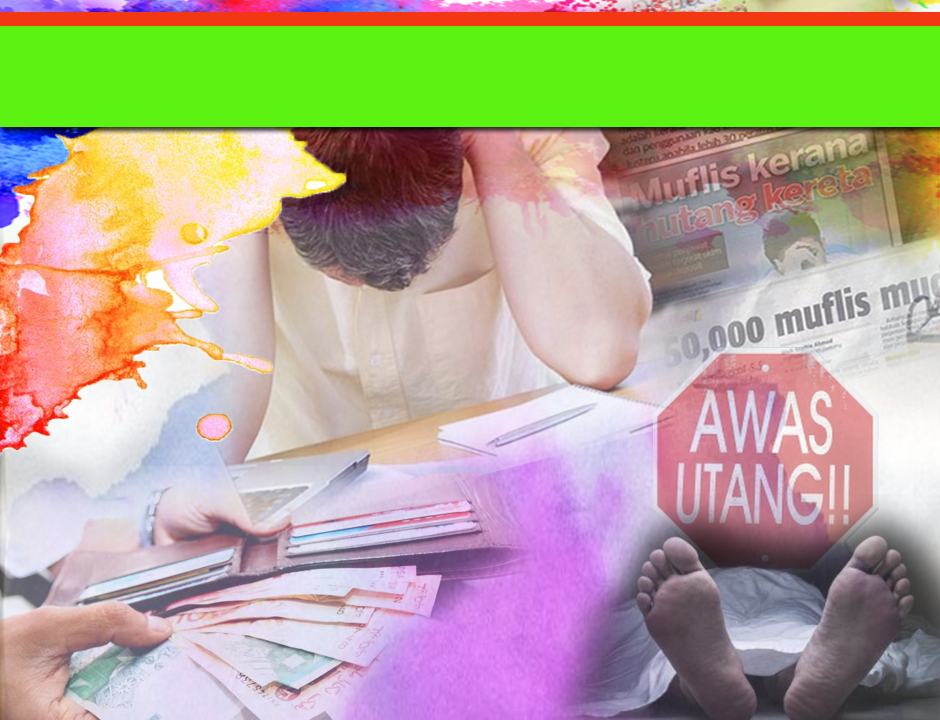 Selawat Ke Atas 
Nabi Muhammad S.A.W
اَللَّهُمَّ صَلِّ وَسَلِّمْ وَبَارِكْ عَلَى سَيِّدِنَا وَمَوْلاَنَا مُحَمَّدٍ النَّبِيِّ الْمُصْطَفَى، وَعَلَى آَلِهِ وَأَصْحَابِهِ مَصَابِيْحِ الدُّجَى، وَالتَّابِعِيْنَ لَهُمْ بِإِحْسَانِ فِي الْآَخِرَةِ وَالْأُوْلَى.
Ya Allah, cucurilah rahmat dan sejahtera 
ke atas hamba-Mu dan rasul-Mu Nabi Muhammad S.A.W dan ke atas keluarganya dan para sahabatnya dan para pengikutnya yang baik sehingga hari kiamat.
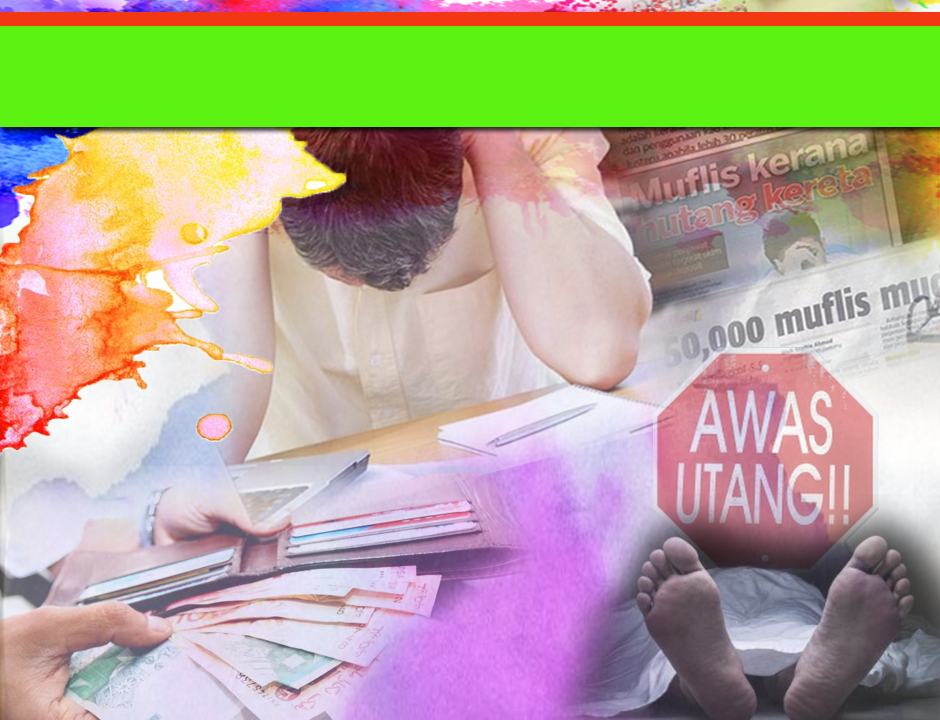 Pesanan Taqwa
اتَّقُوْا اللهَ وَأَطِيْعُوْهُ، لَعَلَّكُمْ تُرْحَمُوْنَ.
Bertakwa dan taatlah  kepada Allah Taala, semoga kita memperolehi kerahmatan
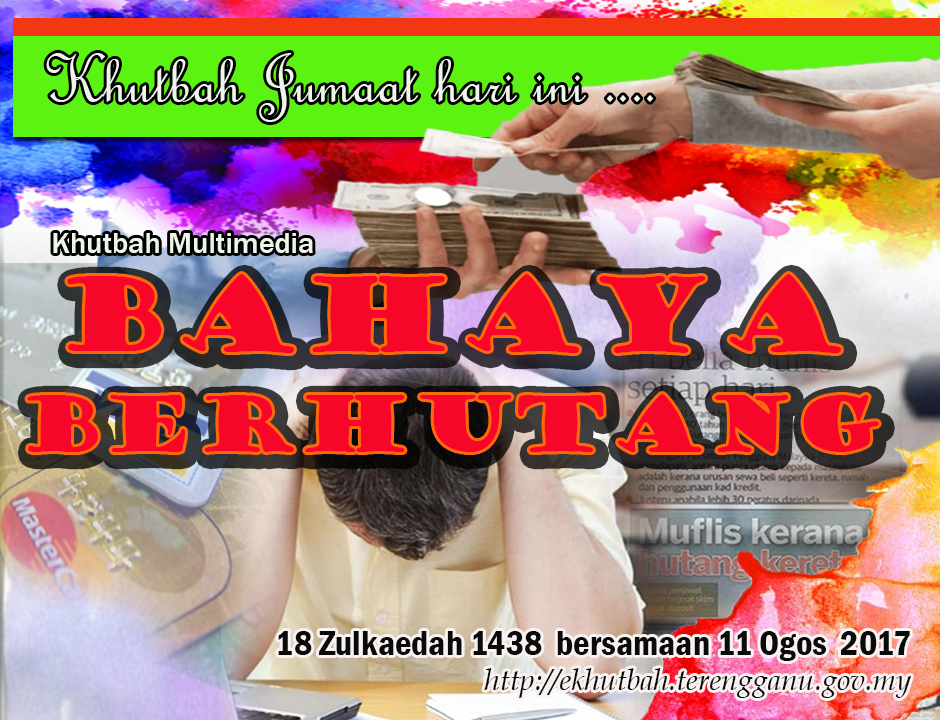 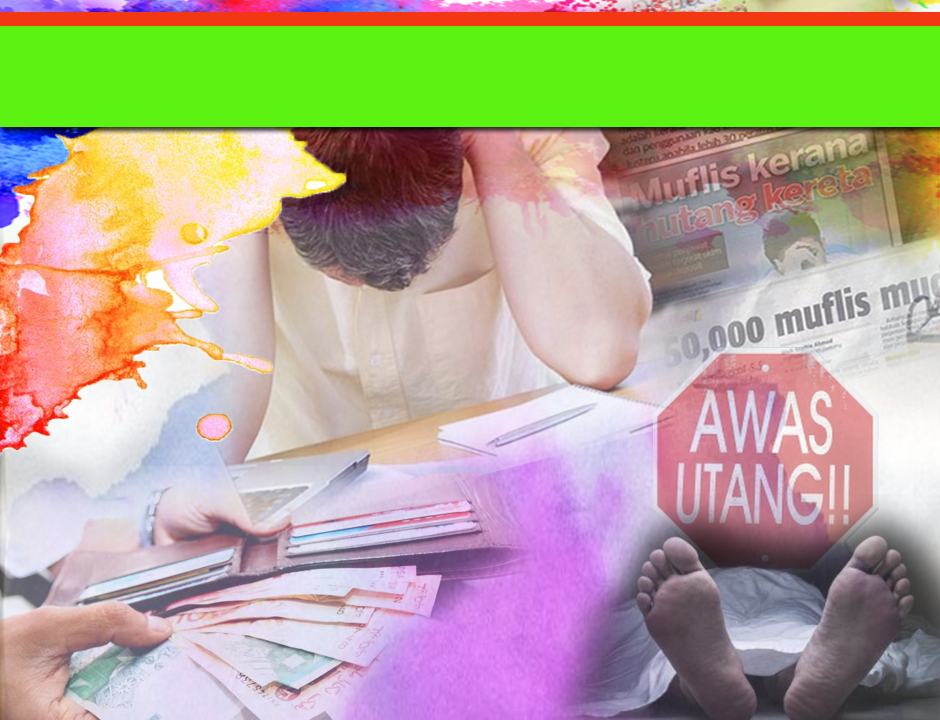 Realiti Kehidupan Hari Ini
Manusia tidak terlepas dari hutang-piutang
Ada manusia yang dilapangkan rezekinya
Ada manusia yang disempitkan rezekinya sehingga dia terpaksa berhutang
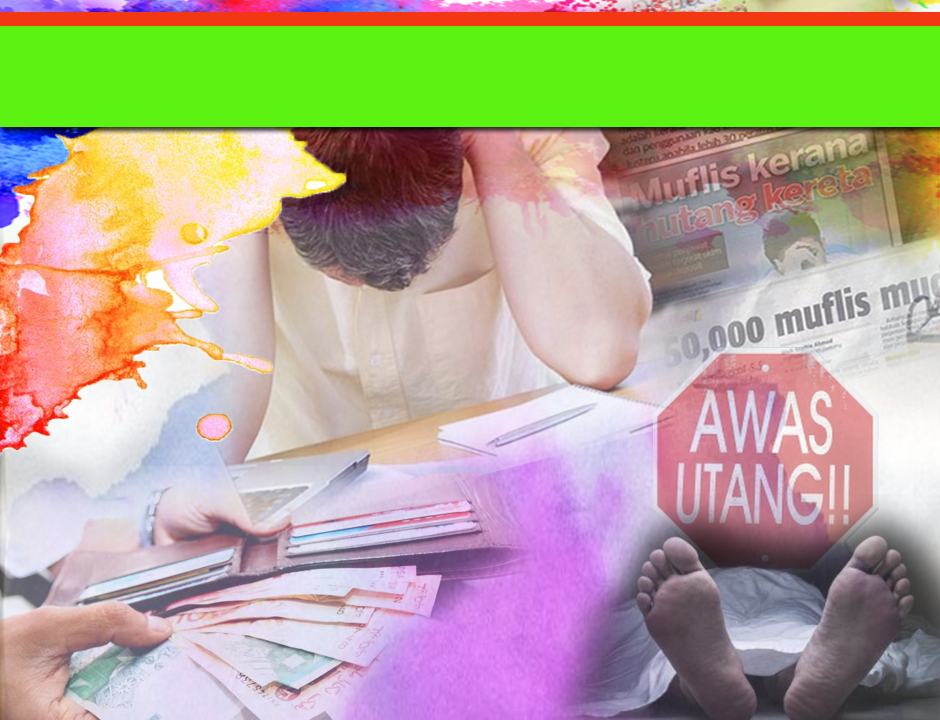 Hutang
Muamalah yang dibenarkan
Perlu berhati-hati dalam melaksanakannya
Boleh meninggalkan kesan buruk kepada seseorang
Hindarilah dari berhutang selagi mampu
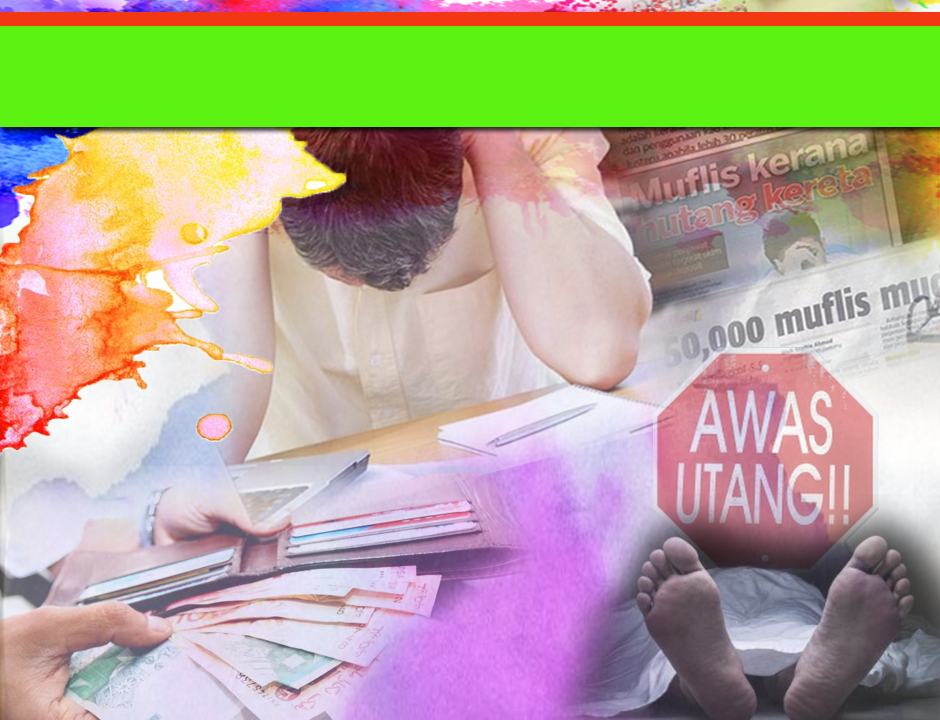 Firman Allah dalam 
Surah at-Thalaq, Ayat 7
لِيُنفِقْ ذُو سَعَةٍ مِّن سَعَتِهِ وَمَن قُدِرَ عَلَيْهِ رِزْقُهُ فَلْيُنفِقْ مِمَّا آتَاهُ اللَّهُ لَا يُكَلِّفُ اللَّهُ نَفْسًا إِلَّا مَا آتَاهَا سَيَجْعَلُ اللَّهُ بَعْدَ عُسْرٍ يُسْرًا.
“Hendaklah orang yang mampu memberi nafkah menurut kemampuannya, dan orang yang disempitkan rezekinya hendaklah memberi nafkah dari harta yang diberikan Allah kepadanya. Allah tidak memikulkan beban kepada seseorang melainkan sekadar apa yang Allah berikan kepadanya. Allah kelak akan memberikan kelapangan sesudah kesempitan”.
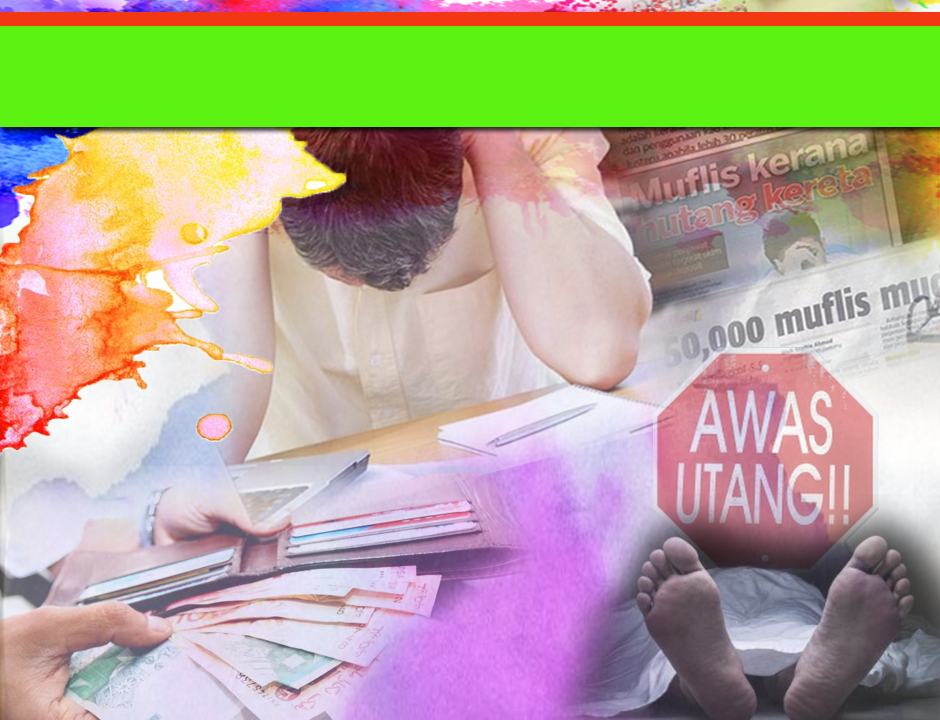 Pengajaran Ayat
Berbelanjalah mengikut kemampuan, bukan mengikut kemahuan
Jika mampu berbelanja secara tunai janganlah berhutang
Jika terpaksa berhutang, pastikan bahawa hutang berkenaan tidak melebihi daripada kemampuan untuk membayarnya semula
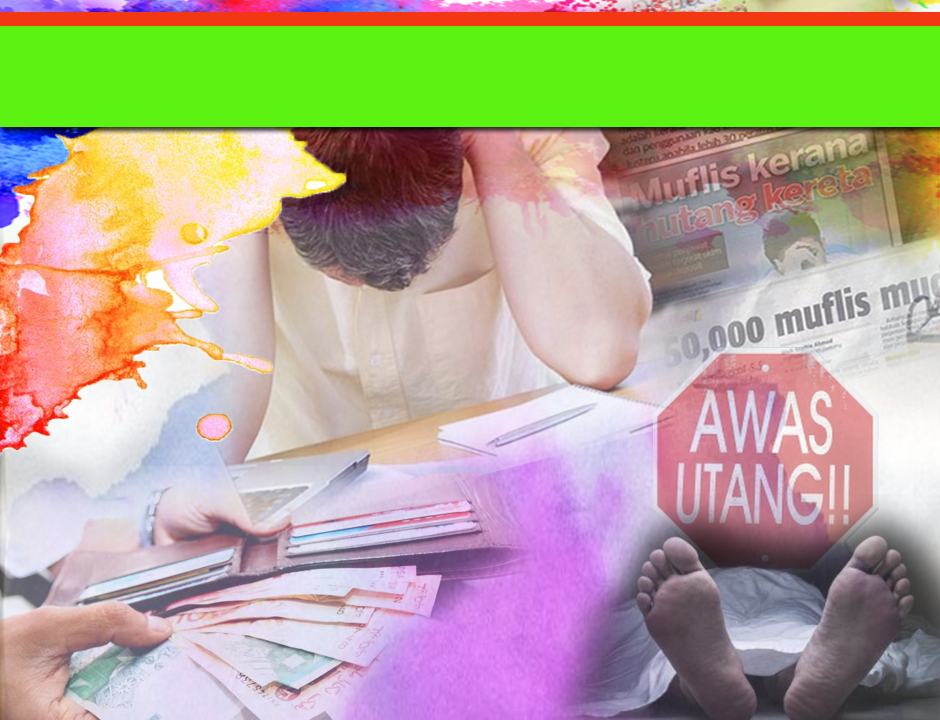 Kesan Buruk Berhutang di Dunia
Menghadapi pengisytiharan muflis
1
Statistik
Jabatan Insolvensi Malaysia (Mdl)
2013-2017
Seramai 82,383 orang diisytiharkan muflis oleh mahkamah
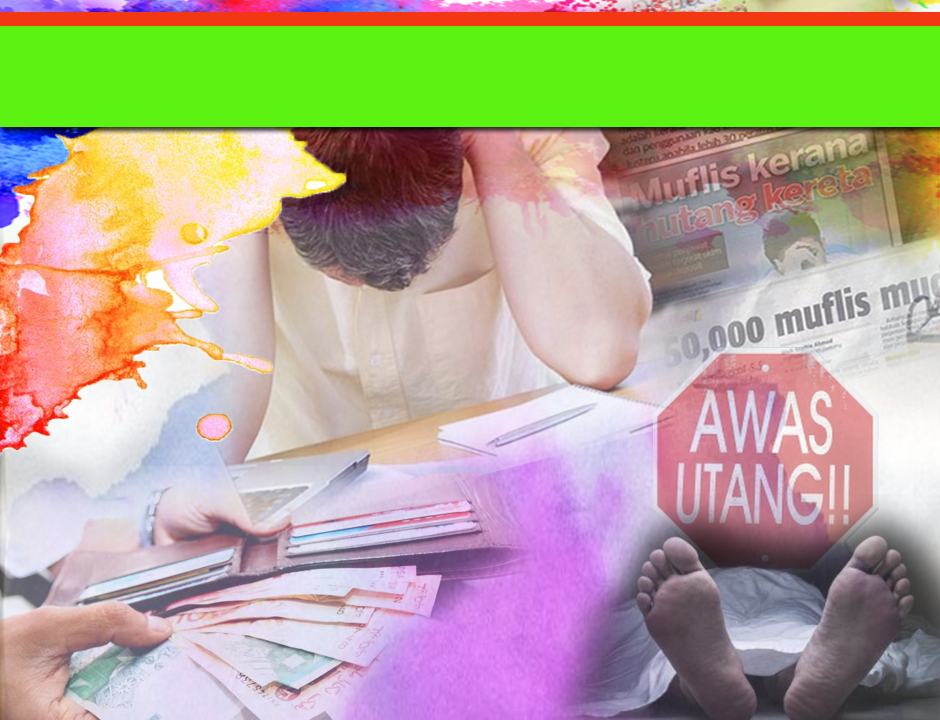 Kesan Buruk Berhutang di Dunia
Sentiasa terasa terhina dan runsing bila tidak mampu melunaskannya
2
Pesan Lukmanul Hakim kepada anaknya :
يَا بُنَيَّ، إيَّاكَ وَالدَّيْنَ، فَإِنَّهُ ذِلُّ النَّهَارِ وَهَمُّ اللَّيْلِ
“Wahai anak kesayanganku, takutlah kepada hutang kerana ia adalah kehinaan di siang hari dan kerungsingan pada malam hari”.
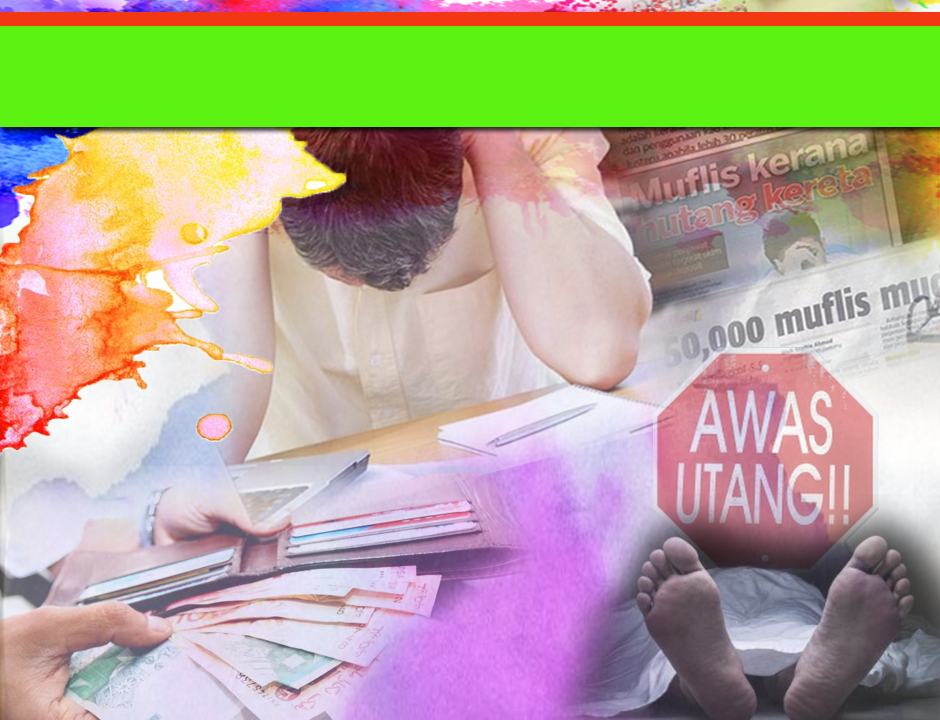 Kesan Buruk Berhutang di Dunia
Merosakkan akhlak seseorang kerana selalu berdusta 
dan mungkir janji
3
Sabda Rasulullah s.a.w. :
"إِنَّ الرَّجُلَ إِذَا غَرِمَ، حَدَّثَ فَكَذَبَ، وَوَعَدَ فَأَخْلَفَ" 
(رَوَاهُ البُخَارِي)
“Sesungguhnya seseorang yang berhutang itu apabila bercakap dia berdusta, dan apabila berjanji dia memungkiri”.
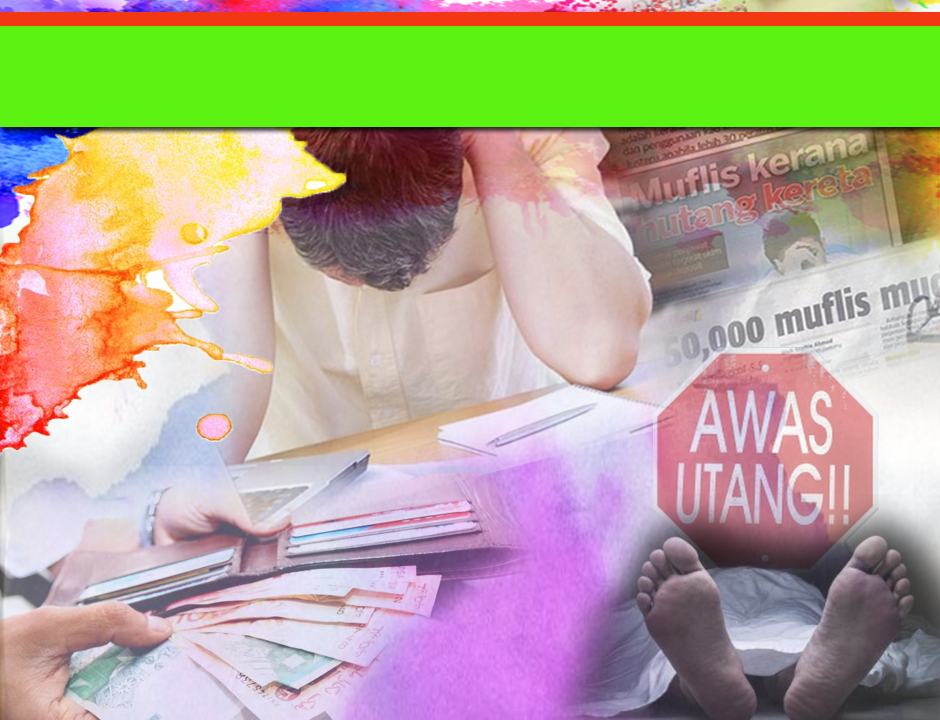 Kesan Buruk Berhutang di Dunia
Rasulullah S.A.W. pernah mengancam tidak sembahyang jenazah ke atas seseorang yang masih menanggung hutang.
4
“…Kemudian dibawa jenazah yang ketiga kepada Baginda untuk disembahyangkan, lalu Baginda bertanya: adakah dia ada meninggalkan sesuatu? 
Sahabat menjawab : Tidak ada. 
Baginda bertanya lagi adakah dia menanggung hutang? Sahabat menjawab: ada sebanyak tiga dinar, lalu 
Baginda bersabda : Sembahyanglah kamu ke atas jenazah kawan kamu, lalu 
Abu Qatadah berkata: Sembahnyanglah Ya Rasulullah, kerana hutangnya saya tangung. 
Barulah Rasulullah S.A.W. menyembahyangkannya.” 
(Hadis Riwayat Bukhari)
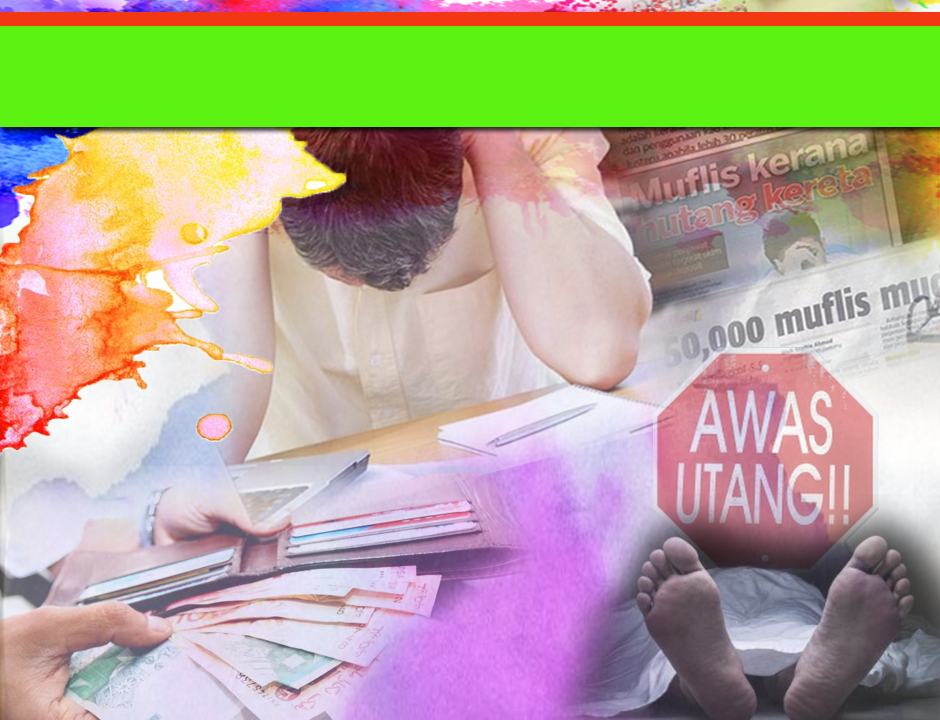 Kesan Buruk Berhutang di Akhirat
Tidak diampunkan Allah sekalipun mati syahid orang yang meninggal dunia tanpa melunaskan hutang
1
Sabda Rasulullah s.a.w. :
"يُغْفَرُ لِلشَّهِيدِ كُلُّ ذَنْبٍ إِلاَّ الدَّيْنَ" (رَوَاهُ مُسْلِم)
“Semua dosa orang yang mati syahid akan diampunkan (oleh Allah) kecuali hutangnya.” (Hadis Riwayat Muslim)
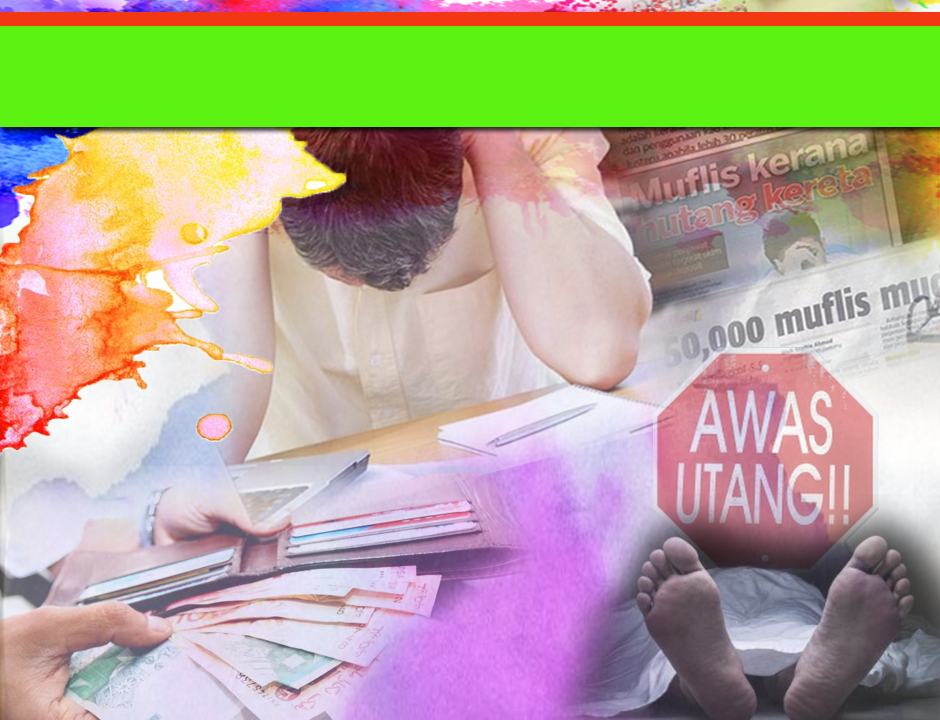 Kesan Buruk Berhutang di Akhirat
Terhalang daripada memasuki syurga
2
Sabda Rasulullah s.a.w.  yang bermaksud :
“Sesiapa yang meninggal dunia dalam keadaan terbebas dari tiga perkara, nescaya ia akan masuk syurga, iaitu : Bebas dari sombong, khianat dan hutang.” 
(H.R. Ibnu Majah dan Al-Tirmidzi)
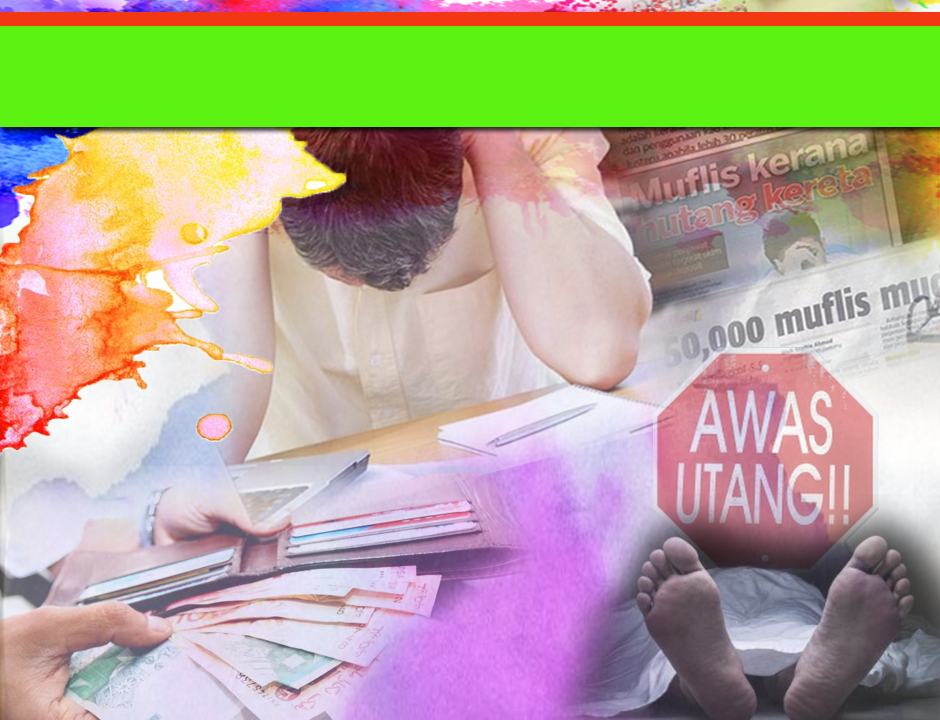 Kesan Buruk Berhutang di Akhirat
Roh orang yang tidak melunaskan hutang akan ditahan daripada ditempatkannya di makam yang mulia
3
Sabda Rasulullah s.a.w. :
"نَفْسُ الْمُؤْمِنِ مُعَلَّقَةٌ بِدَيْنِهِ حَتَّى يُقْضَى عَنْهُ"
“Roh orang mukmin bergantung pada hutangnya hingga dilunaskannya.” 
(H.R. Ibnu Majah dan Al-Tirmidzi)
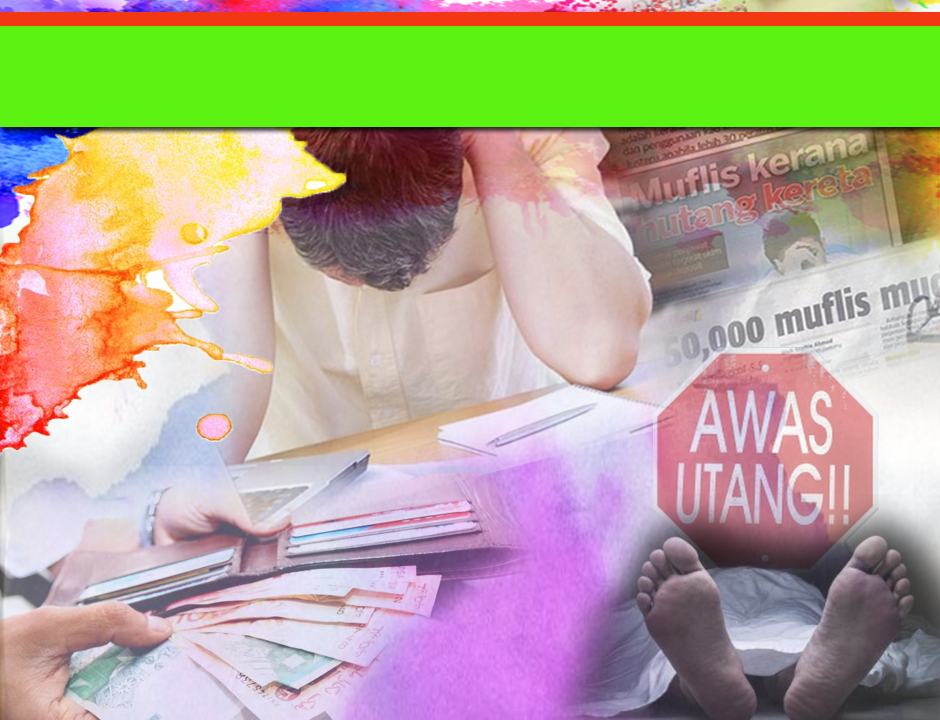 Kesan Buruk Berhutang di Akhirat
Pahala kebaikan orang yang berhutang meninggal dunia dalam keadaan menanggung hutang akan menjadi tebusan bagi hutangnya pada hari Kiamat
4
Sabda Rasulullah s.a.w.
"مَنْ مَاتَ وَعَلَيْهِ دِينَارٌ أَوْ دِرْهَمٌ، قُضِىَ مِنْ حَسَنَاتِهِ، لَيْسَ ثَمَّ دِينَارٌ وَلاَ دِرْهَمٌ"
“Sesiapa yang meninggal dunia dalam keadaan menanggung hutang satu Dinar atau satu Dirham, nescaya dilunaskannya dengan diambil dari kebaikannya, kerana di sana tidak ada lagi Dinar dan Dirham.”  . (H.R. Ibnu Majah)
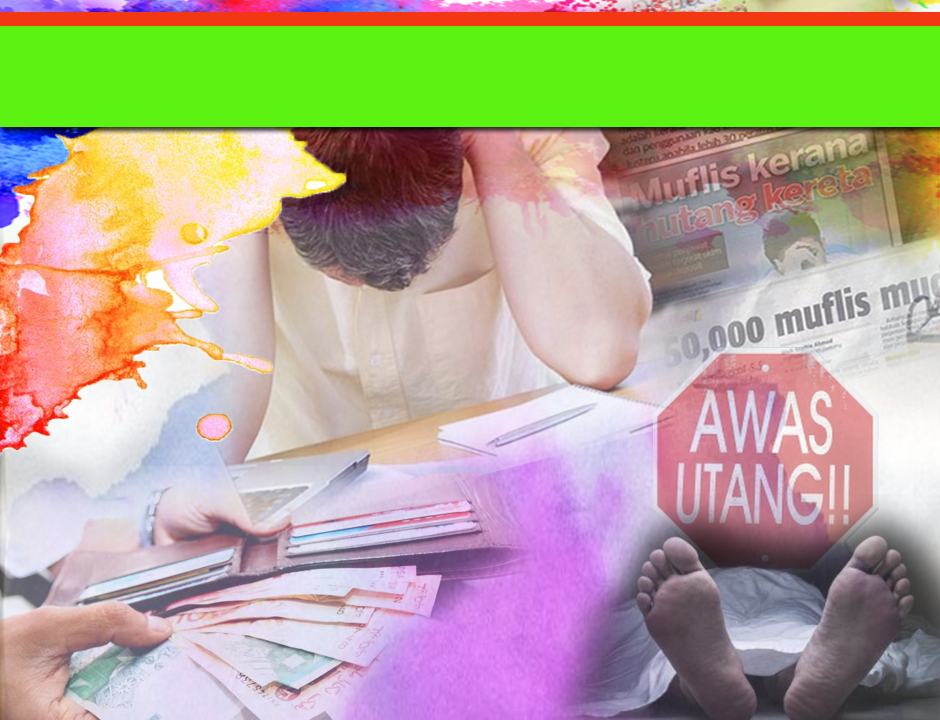 Tanggungjawab orang yang berhutang
Wajib berusaha untuk melunaskannya dengan segera
Tidak menangguhkan bayaran hutang
Tidak berniat jahat di dalam hati untuk tidak melunaskan hutang
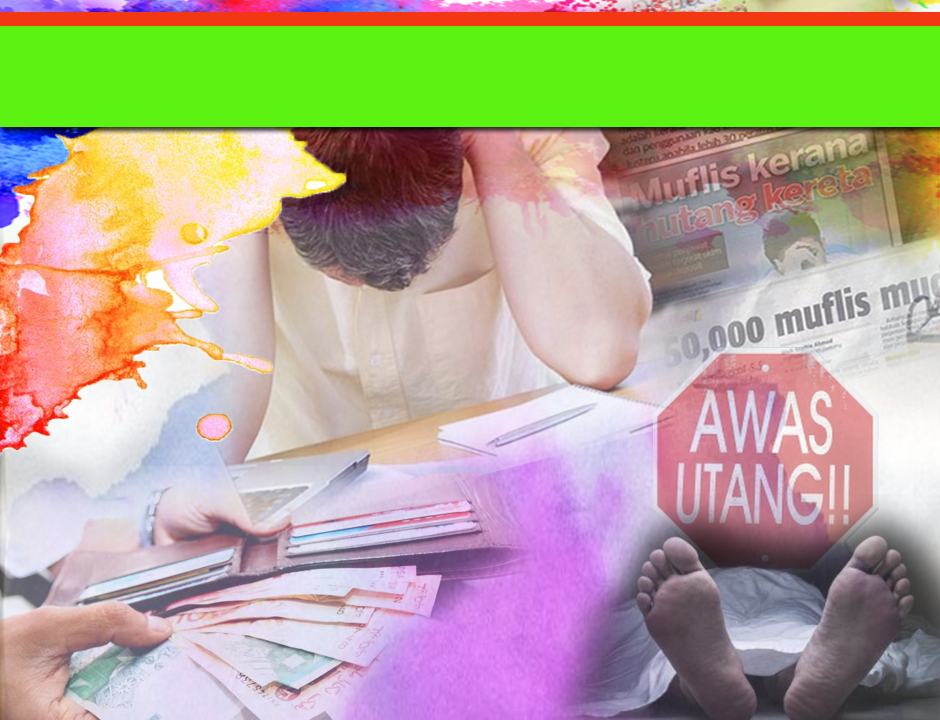 Maksud Sabda Rasulullah S.A.W :
“Sesiapa yang mengambil harta orang berhasrat hendak membayar semula, nescaya Allah akan menolongnya untuk membayarkannya dan sesiapa yang mengambilnya berhasrat hendak mengkhianatinya, nescaya Allah akan membinasakannya”. (H.R. Bukhari)
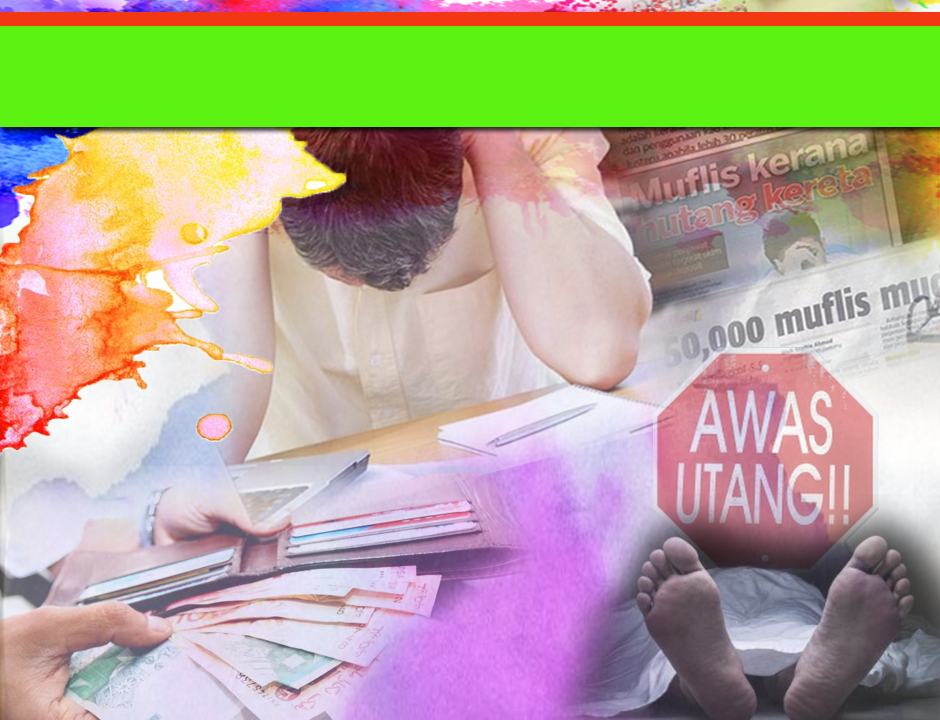 Kesimpulan
Dalam hidup ini, hendaklah bersifat 	qana’ah iaitu memadai dan redha 	dengan nikmat kurniaan Allah.

	Cuba menyesuaikan diri dengan apa 	yang 	ada.

	Jangan sesekali mengikut hawa 	nafsu, bermegah-megah dan suka 	meniru gaya hidup mewah melebihi 	kemampuan diri sendiri.
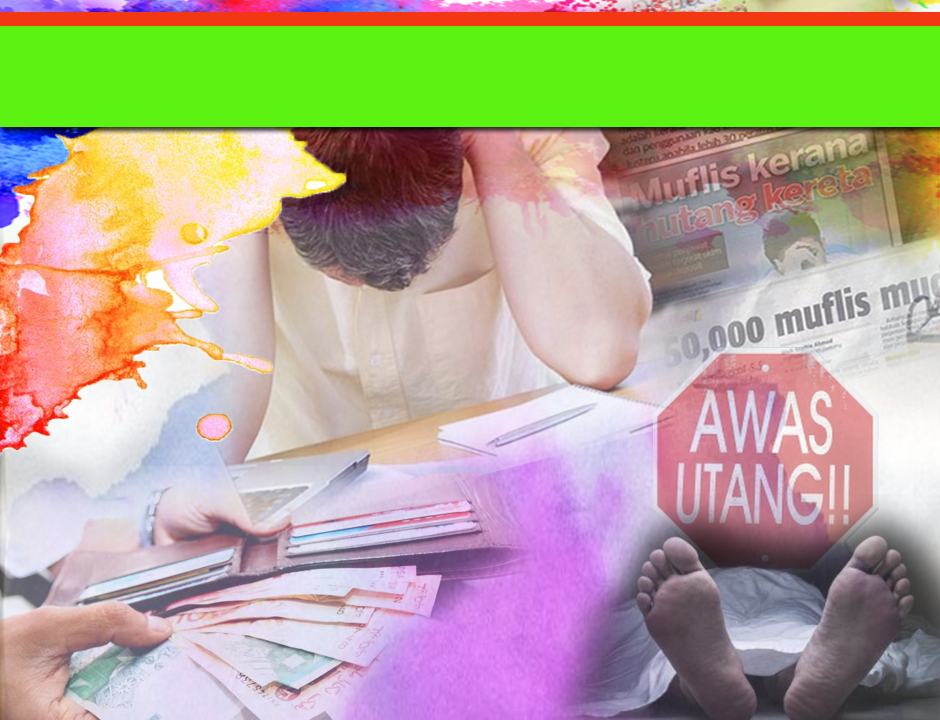 Firman Allah dalam 
Surah al-Nahl, Ayat 71:
وَاللّهُ فَضَّلَ بَعْضَكُمْ عَلَى بَعْضٍ فِي الْرِّزْقِ فَمَا الَّذِينَ فُضِّلُواْ بِرَآدِّي رِزْقِهِمْ عَلَى مَا مَلَكَتْ أَيْمَانُهُمْ فَهُمْ فِيهِ سَوَاء أَفَبِنِعْمَةِ اللّهِ يَجْحَدُونَ.
“Dan Allah telah melebihkan sebahagian dari kamu atas sebahagian yang lain pada rezeki yang dikurniakannya, dalam pada itu orang-orang yang diberi kelebihan itu tidak mahu memberikan sebahagian  dari kelebihan hartanya kepada hamba-hamba mereka, supaya orang itu dapat sama mempunyai harta, maka mengapa mereka  tergamak mengingkari nikmat Allah itu dengan perbuatan syirik”.
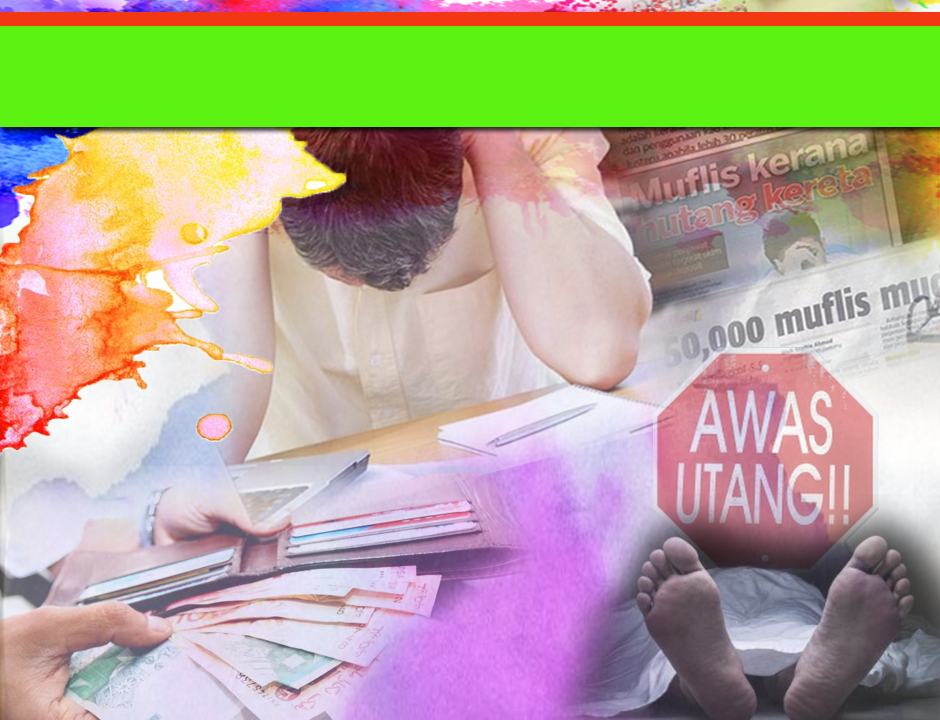 بَارَكَ اللهُ لِيْ وَلَكُمْ بِالْقُرْآنِ الْعَظِيْمِ وَنَفَعَنِي وَإِيَّاكُمْ بِمَا فِيْهِ مِنَ الأيَاتِ وَالذِّكْرِ الْحَكِيْمِ وَتَقَبَّلَ مِنِّي وَمِنْكُمْ تِلاوَتَهُ إِنَّهُ هُوَ السَّمِيعُ الْعَلِيْمُ. أَقُوْلُ قَوْلِيْ هَذَا وَأَسْتَغْفِرُ اللهَ الْعَظِيْمَ لِيْ وَلَكُمْ وَلِسَائِرِ الْمُسْلِمِيْنَ وَالْمُسْلِمَاتِ وَالْمُؤْمِنِيْنَ وَالْمُؤْمِنَاتِ الأَحْيَاءِ مِنْهُمْ وَالأَمْوَاتِ، فَاسْتَغْفِرُوْهُ، 
إِنَّهُ هُوَ الْغَفُوْرُ الرَّحِيْمُ.
Doa Antara Dua Khutbah
Aamiin Ya Rabbal Aalamin..
Tuhan Yang Memperkenankan Doa Orang-orang Yang Taat, Berilah Taufik Kepada Kami 
Di Dalam Mentaatimu, Ampunilah Kepada 
Mereka Yang 
Memohon Keampunan.
Aamiin
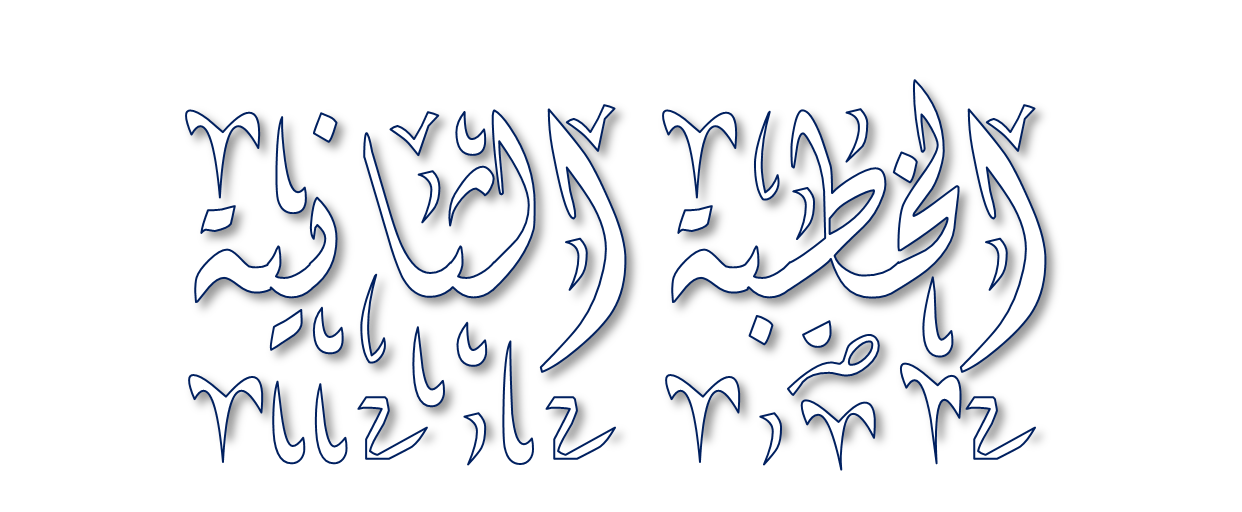 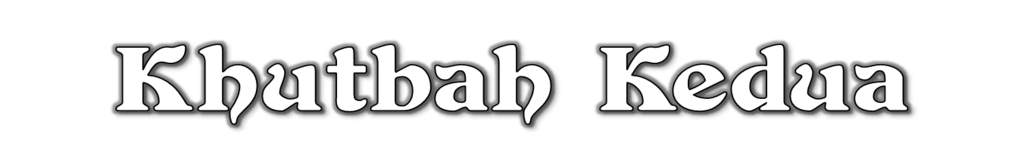 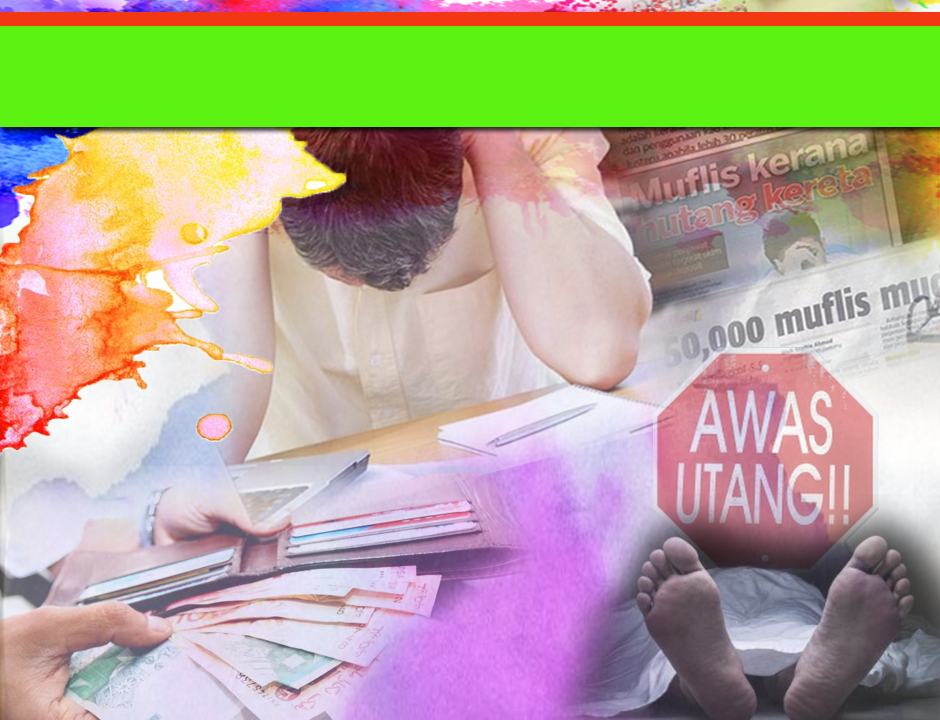 Pujian Kepada Allah S.W.T.
الْحَمْدُ لِلَّهِ
Segala puji-pujian hanya bagi 
Allah S.W.T.
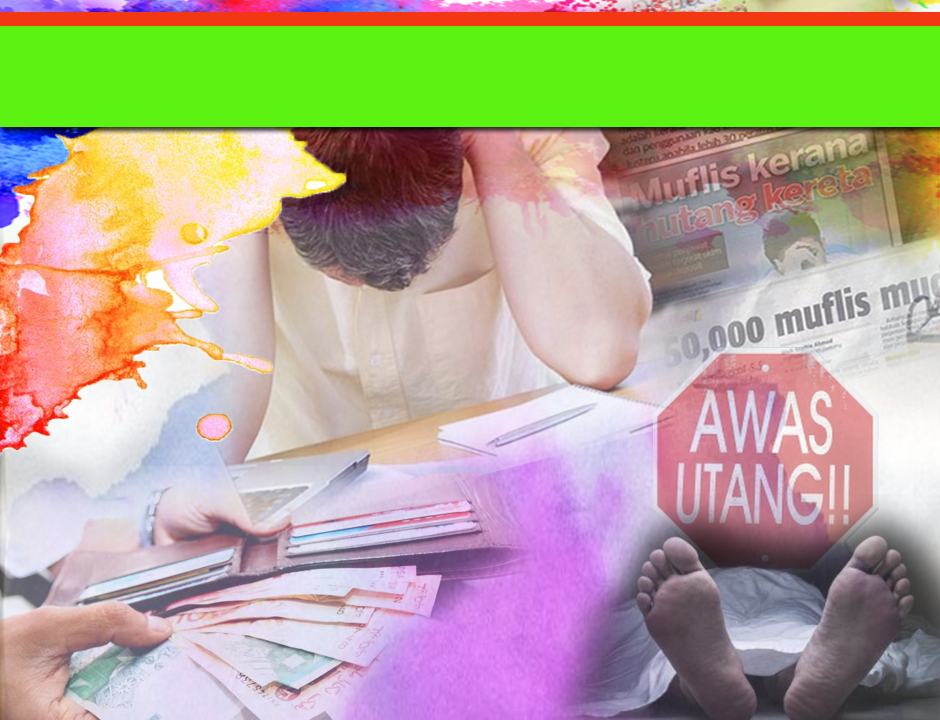 Syahadah
وَأَشْهَدُ أَنْ لآ إِلَهَ إِلَّا اللهُ وَحْدَهُ لَا شَرِيْكَ لَهُ، 
وَأَشْـهَـدُ أَنَّ سَيِّدَنَا مُحَمَّدًا عَبْدُ اللهِ وَرَسُوْلُهُ.
Aku bersaksi  bahawa sesungguhnya tiada tuhan melainkan Allah, tiada sekutu bagi-Nya dan juga aku bersaksi bahawa nabi Muhammad S.A.W hamba-Nya dan rasul-Nya.
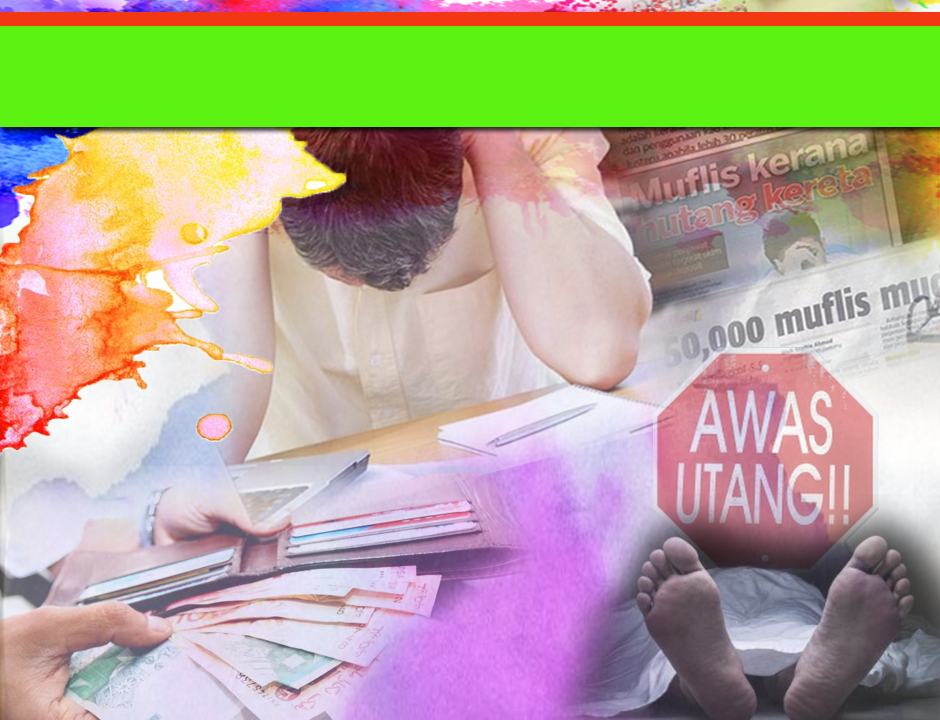 Selawat Ke Atas 
Nabi Muhammad S.A.W
اللَّهُـمَّ صَلِّ وَسَلِّـمْ وَبَارِكْ عَلَى سَيِّدِنَا وَشَفِيْعِنَا مُحَمَّدٍ، وَعَلَى آلِهِ وَأَصْحَابِهِ أَجْمَعِينَ.
Ya Allah, cucurilah rahmat dan sejahtera ke atas hambaMu dan rasulMu Nabi Muhammad S.A.W dan ke atas keluarganya dan para sahabatnya.
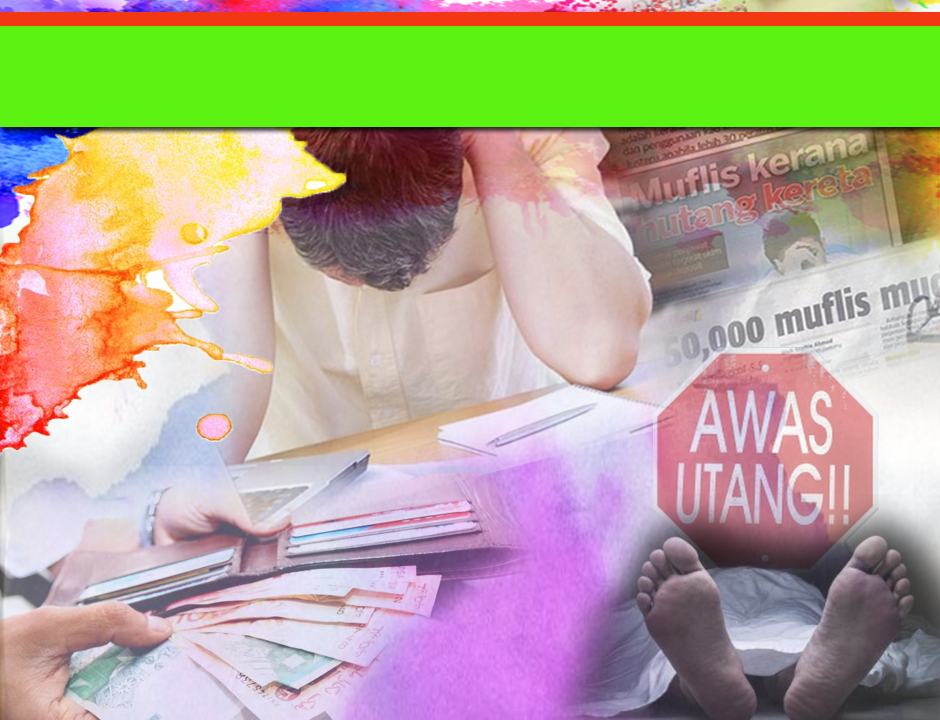 Pesanan Takwa
اتَّقُوا اللهَ وَكُونُوا مَعَ الصَّادِقِينَ.
Bertaqwalah kamu kepada Allah SWT, dan hiasilah diri dengan sifat-sifat terpuji.
Seruan
Mengenang jasa rasul kesayangan, nabi Muhammad SAW  yang berjuang membawa ajaran Islam. Selawat dan salam kepada Rasulullah s.a.w.
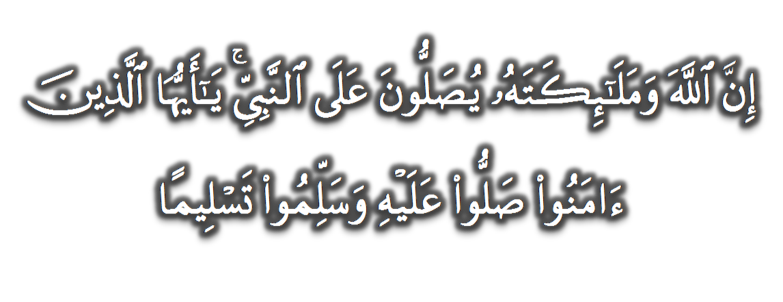 (Surah Al-Ahzab : Ayat 56)
“Sesungguhnya Allah Taala Dan Para MalaikatNya Sentiasa Berselawat Ke Atas Nabi (Muhammad).
Wahai Orang-orang Beriman! Berselawatlah Kamu 
Ke Atasnya Serta Ucapkanlah Salam Sejahtera Dengan Penghormatan Ke Atasnya Dengan Sepenuhnya”.
Selawat
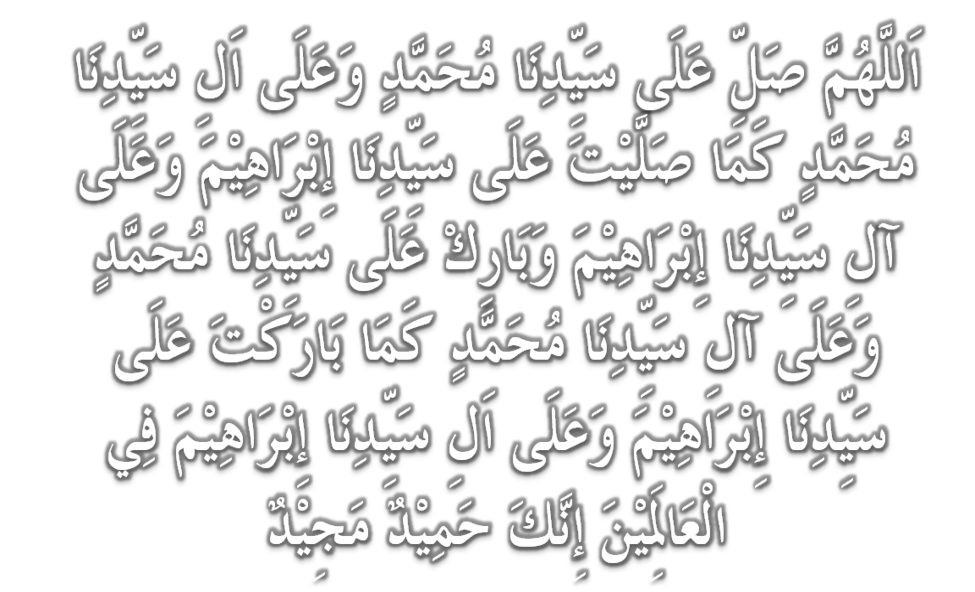 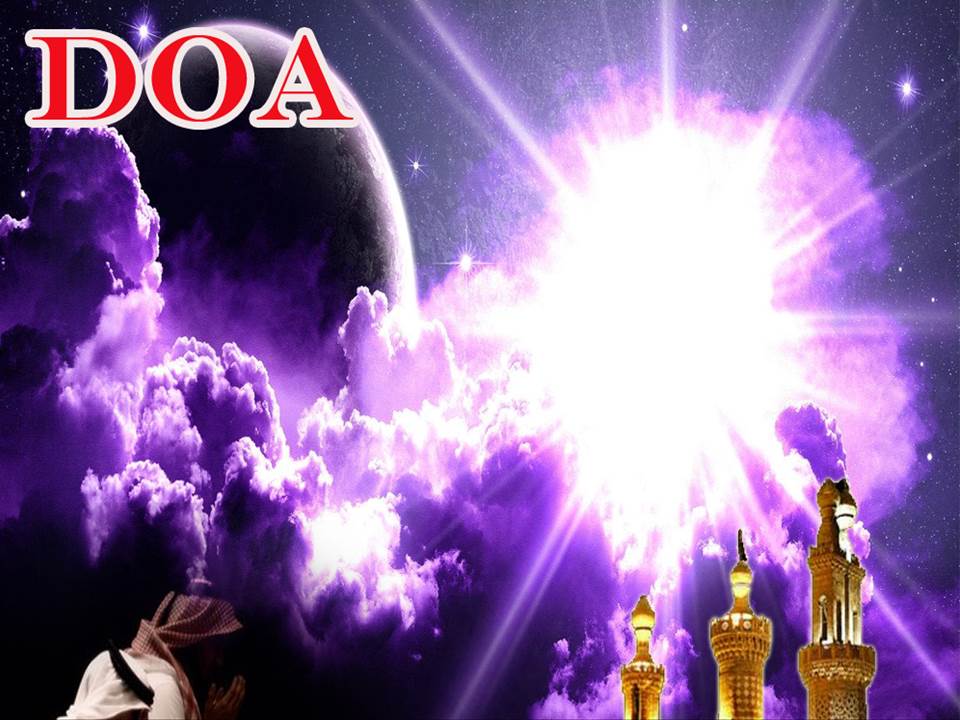 وَارْضَ اللَّهُمَّ عَنِ الْخُلَفَاءِ الرَّاشِدِيْنَ الْمَهْدِيِّيْنَ، سَادَتِنَا أَبِيْ بَكْرٍ وَعُمَرَ وَعُثْمَانَ وَعَلِيّ، وَعَنْ بَقِيَّةِ الصَّحَابَةِ أَجْمَعِيْنَ، وَعَنِ التَّابِعيْنَ وَتَابِعِى التَّابِعِيْنَ بِإِحْسَانٍ إِلَى يَوْمِ الدِّيْن.
Dan berilah keredhaan ke atas Khalifah ar-rasyidin, Abu Bakar, Omar, Uthman dan Ali, dan seluruh sahabat-sahabatnya serta pengikut- pengikut Baginda hingga hari pembalasan.
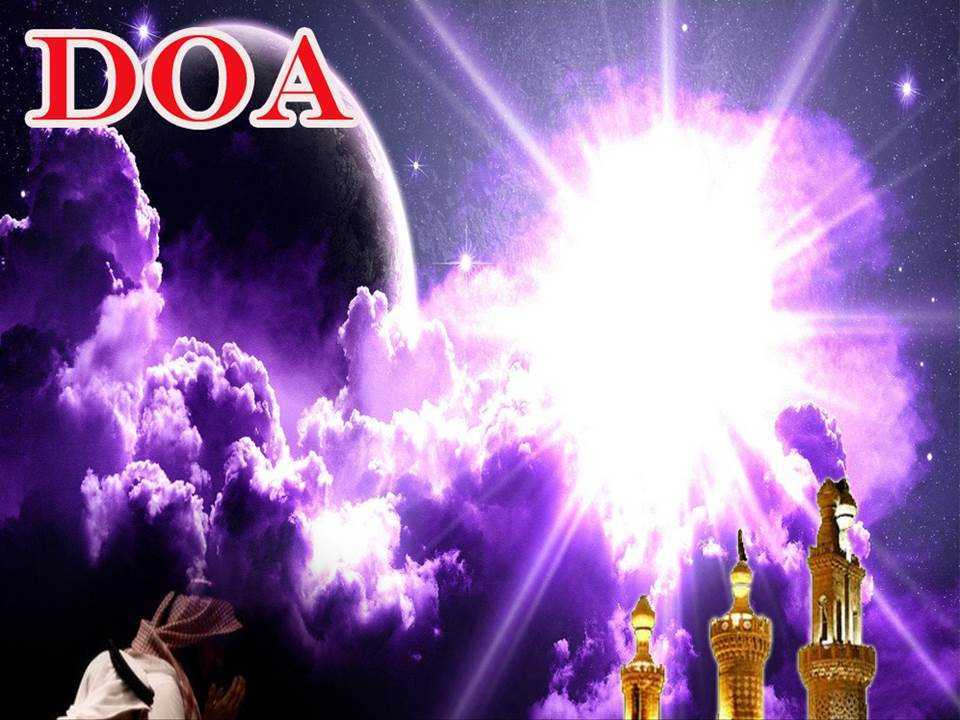 اللَّهُمَّ اغْفِرْ لِلْمُؤْمِنِيْنَ وَالْمُؤْمِنَاتِ، وَالمُسْلِمِيْنَ وَالْمُسْلِمَاتِ الأَحْيَاءِ مِنْهُمْ وَالأَمْوَات، 
إِنَّكَ سَمِيْعٌ قَرِيْبٌ مُجِيْبُ الدَّعَوَات.
Ya Allah, Ampunkanlah Dosa Golongan Mu’minin Dan Mu’minaat, Muslimin Dan Muslimat, samada yang  masih hidup atau yang telah mati. Sesungguhnya Engkau Maha Mendengar dan Maha Memakbulkan segala permintaan.
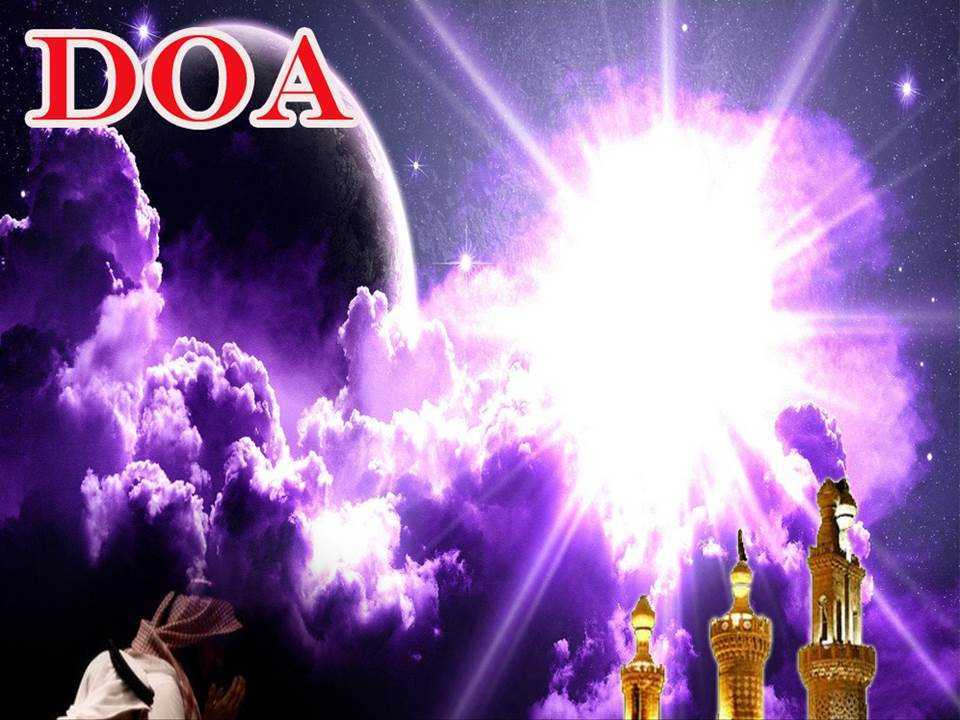 اللَّهُمَّ أَلِّفْ بَيْنَ قُلُوْبِنَا، وَأَصْلِحْ ذَاتَ بَيْنِنَا، وَاجْعَلْنَا مِنَ الرَّاشِدِيْن. اللَّهُمَّ أَحْسِنْ عَاقِبَتَنَا فِى الأُمُوْرِ كُلِّهَا، وَأَجِرْنَا مِنْ خِزْيِ الدُّنْيَا وَعَذَابِ الأَخِرَة، يَا رَبَّ الْعَالَمِيْن.
Ya Allah, lembutkanlah hati-hati kami.. perbaikilah hubungan antara kami. Dan jadilah kami golongan yang mendapat bimbingan daripadaMu. 
Ya Allah.. Perelokkan kesudahan kami dalam segala hal semuanya, dan lindungilah kami daripada kehinaan di dunia dan di akhirat. 
Wahai Tuhan sekalian alam..
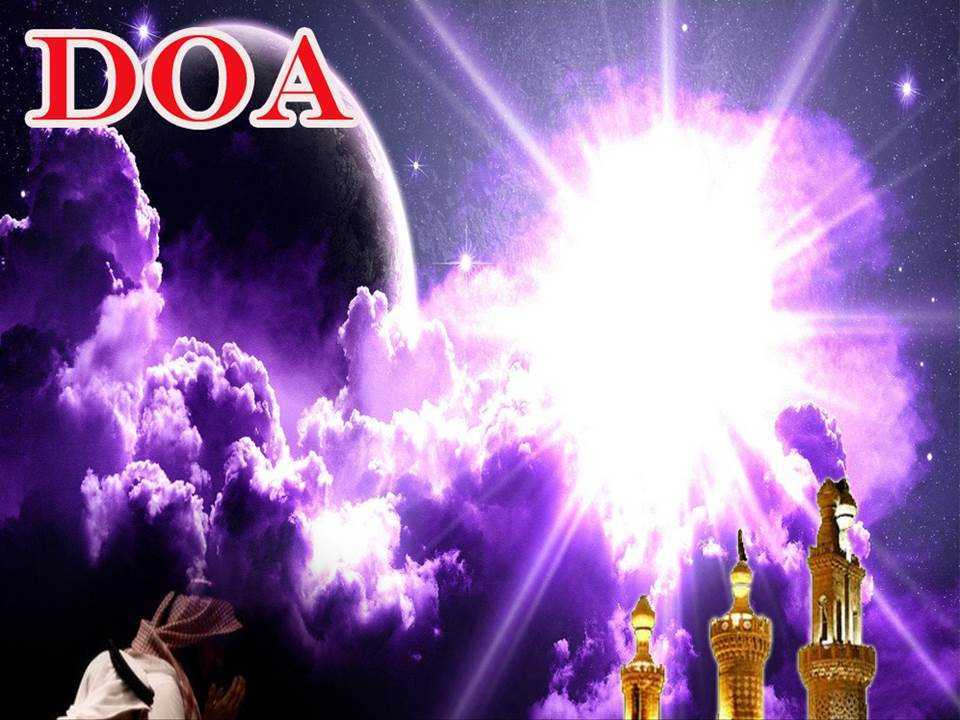 اللَّهُمَّ أَعِزَّ الْإِسْلَامَ وَالْمُسْلِمِيْنَ، وَأَذِلَّ الشِّرْكَ وَالْمُشْرِكِيْنَ، وَدَمِّرْ أَعْدَاءَكَ أَعْدَاءَ الدِّيْن وَانْصُرْ عِبَادَكَ الْمُؤْمِنِيْن.
Ya Allah! Daulatkan Islam dan muliakan orang Islam dan hinakanlah kesyirikan dan orang Musyrik, dan hancurkanlah musuh-musuh Islam dan berilah kemenangan kepada hamba-Mu.
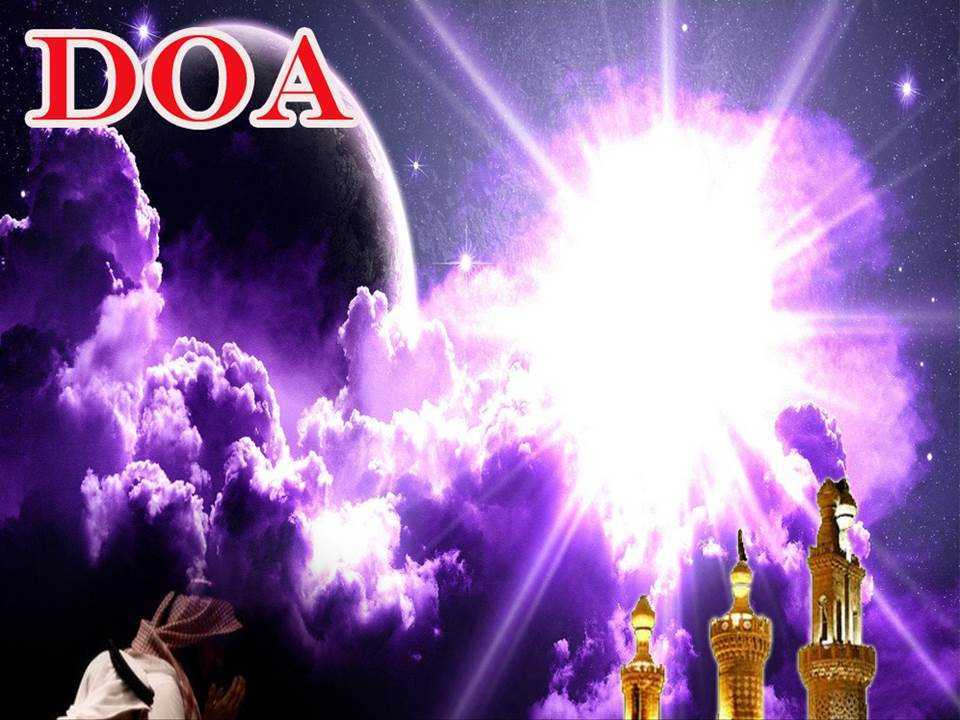 اللَّهُمَّ أَصْلِحْ لَنَا دِيْنَنَا الَّذِيْ هُوَ عِصْمَةُ أَمْرِنَا، وَأَصْلِحْ لَنَا دُنْيَانَا الَّتِيْ فِيْهَا مَعَاشُنَا، وَأَصْلِحْ لَنَا أَخِرَتَنَا الَّتِيْ فِيْهَا مَعَادُنَا، وَاجْعَلِ الْحَيَاةَ زِيَادَةً لَنَا فِيْ كُلِّ خَيْرٍ، وَاجْعَلِ الْمَوْتَ رَاحَةً لَنَا مِنْ كُلِّ شَرٍّ.
Ya Allah! Perbaikilah bagi kami agama kami kerana ia penjaga urusan kami, perbaikilah bagi kami dunia kami kerana didalamnya tempat kehidupan kami, perbaikilah bagi kami akhirat kami kerana ia tempat kembali kami, jadikanlah kehidupan sebagai kebaikan bagi kami dan jadikanlah kematian sebagai kerehatan kami daripada segala kejahatan.
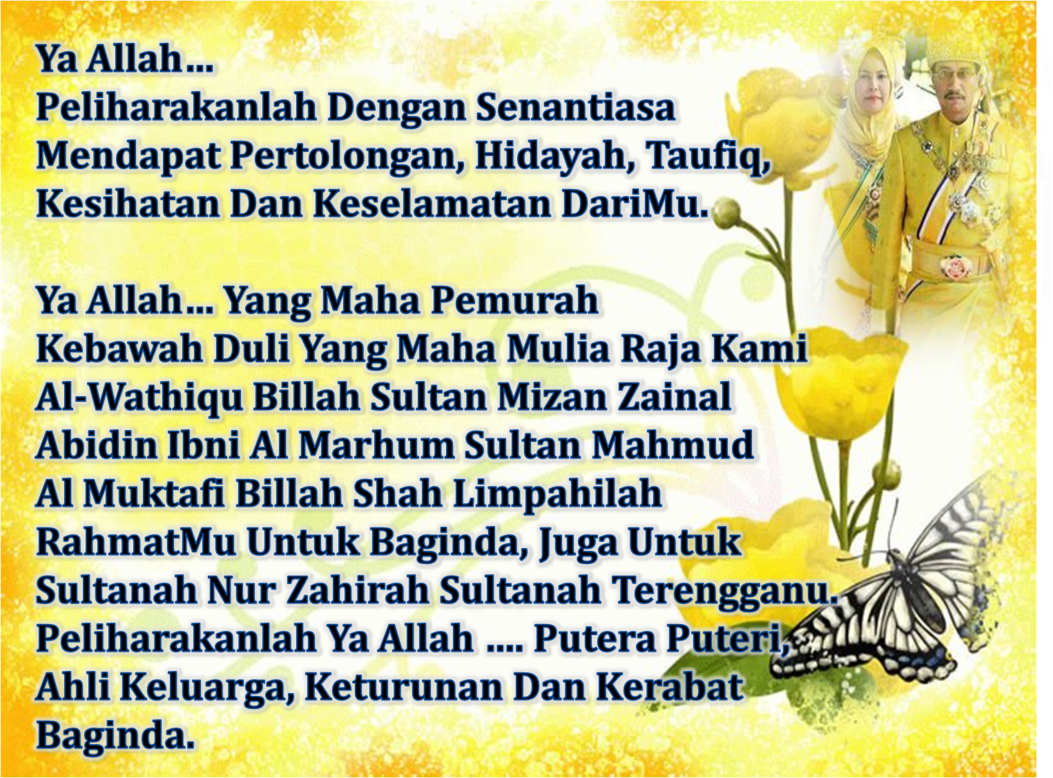 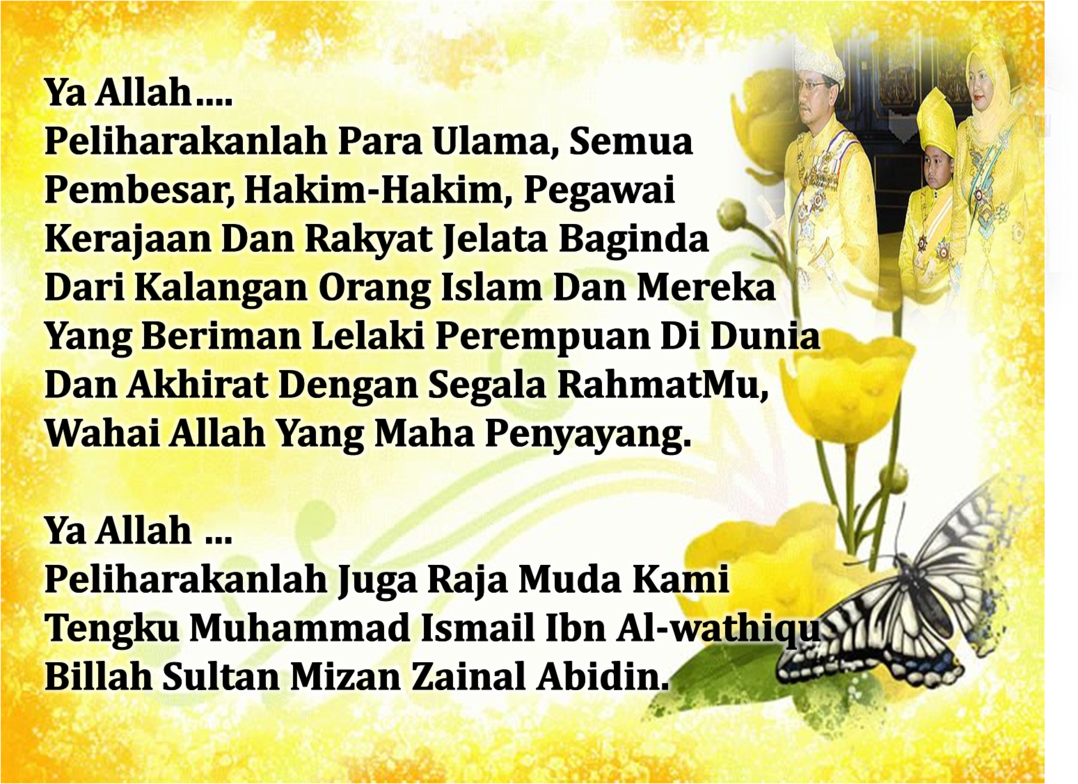 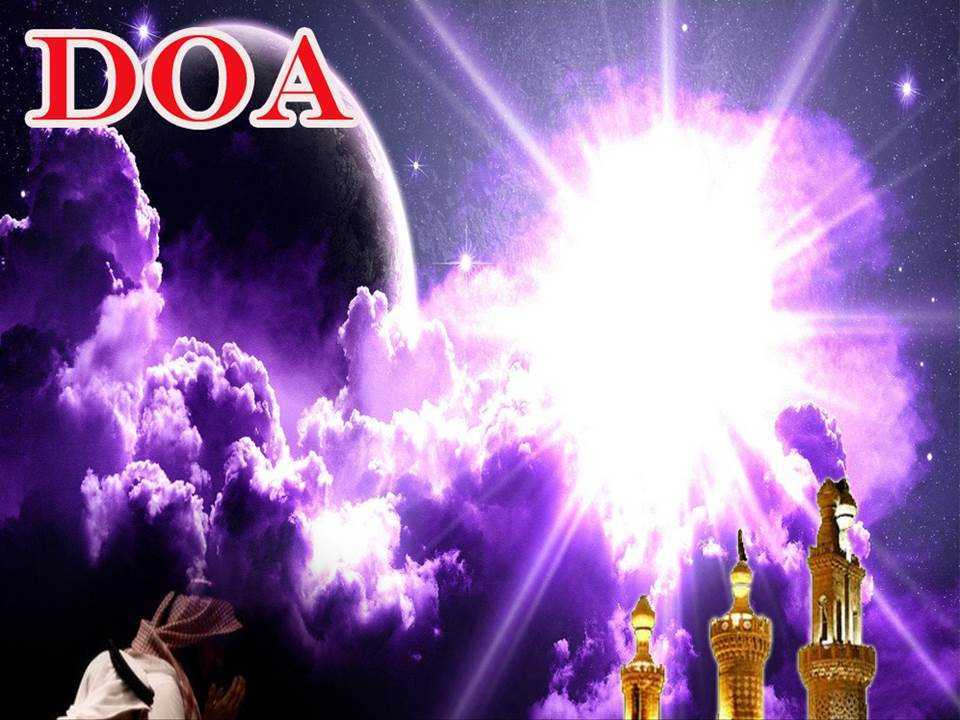 رَبَّنَا ظَلَمْنَا أَنْفُسَنَا وَإِنْ لَمْ تَغْفِرْ لَنَا وَتَرْحَمْنَا لَنَكُوْنَنَّ مِنَ الْخَاسِرِيْنَ. 
لآ إِلَهَ إِلاَّ أَنْتَ سُبْحَانَكَ إِنَّا كُنَّا مِنْ الظَّالِمِيْنَ. رَبَّنَا آتِنَا فِي الدُّنْيَا حَسَنَةً وَفِي الآخِرَةِ حَسَنَةً  وَقِنَا عَذَابَ النَّارِ. وَصَلَّى اللهُ عَلىَ سَيِّدِنَا مُحَمَّدٍ وَعَلىَ آلِهِ وَصَحْبِهِ وَسَلَّمْ. وَالْحَمْدُ للهِ رَبِّ الْعَالَمِيْنَ.
Ya Allah …
Kami Telah Menzalimi Diri Kami Sendiri 
Dan Sekiranya Engkau Tidak Mengampunkan Kami Dan Merahmati Kami Nescaya Kami Akan Menjadi Orang Yang Rugi.
Tiada Tuhan Melainkan Engkau Maha Suci Engkau Sesungguhnya Kami Di Kalangan  Orang-orang 
Yang Menzalimi Diri.
Ya Allah… 
Kurniakanlah Kepada Kami Kebaikan Di Dunia Dan Kebaikan Di Akhirat Serta Hindarilah Kami Dari Seksaan Neraka.
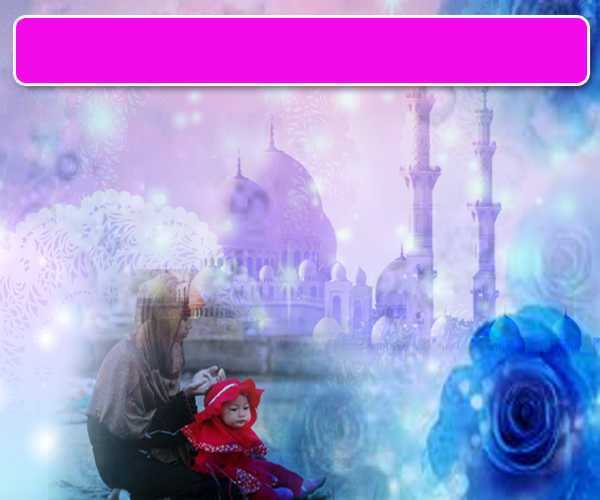 Wahai Hamba-hamba Allah….
Sesungguhnya ALLAH  menyuruh berlaku adil, dan berbuat kebaikan, serta memberi bantuan kepada kaum kerabat dan melarang daripada melakukan perbuatan-perbuatan keji dan mungkar serta kezaliman. Ia mengajar kamu (dengan suruhan dan larangannya  ini) supaya kamu mengambil peringatan mematuhinya.
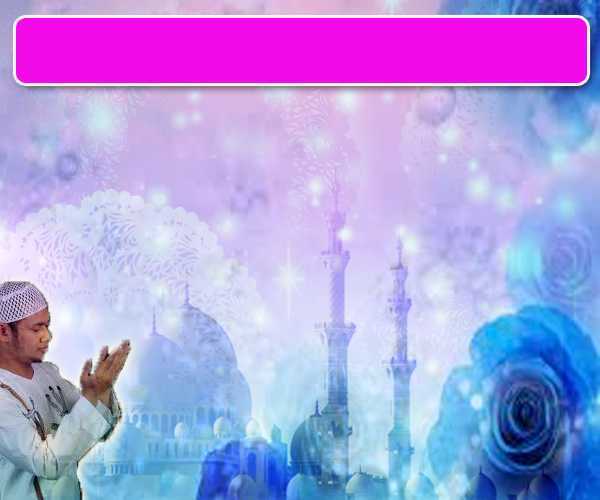 Maka Ingatlah Allah Yang Maha Agung
Nescaya Dia Akan Mengingatimu 
Dan Bersyukurlah Di Atas Nikmat-nikmatNya Nescaya Dia Akan Menambahkan Lagi Nikmat Itu Kepadamu, dan Pohonlah 
Dari Kelebihannya, Nescaya Akan Diberikannya  Kepadamu. Dan Sesungguhnya Mengingati Allah Itu Lebih Besar (Faedah Dan Kesannya) Dan (Ingatlah) Allah Mengetahui Apa  Yang Kamu Kerjakan.
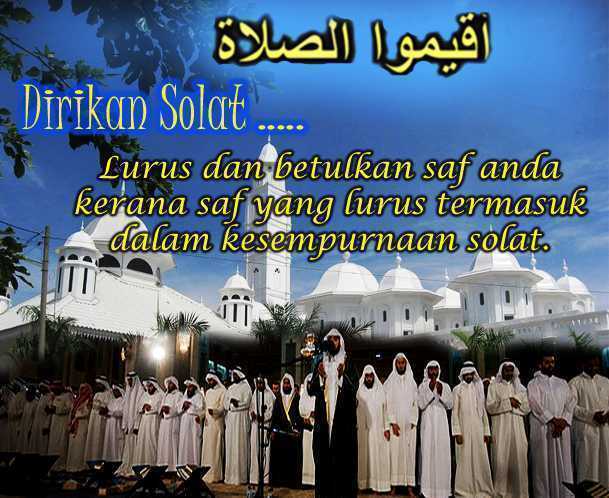 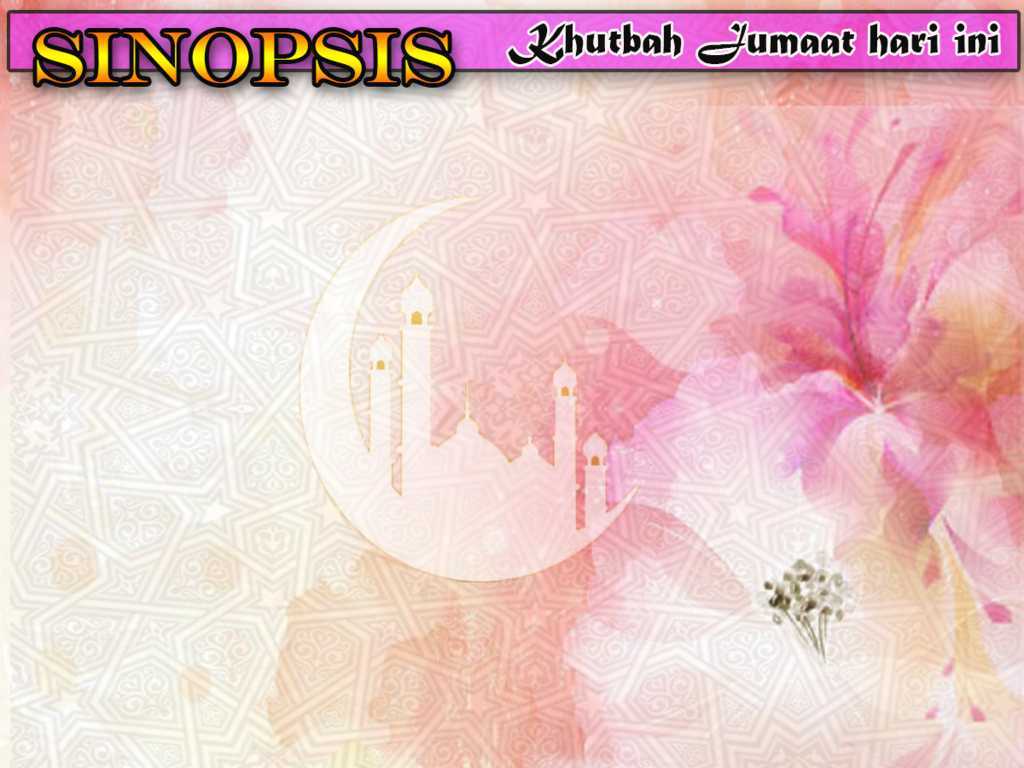 INTISARI KHUTBAH JUMAAT PADA 11/08/2017

TAJUK: “BAHAYA BERHUTANG”
 
1.    HUTANG ADALAH SALAH SATU RENCAH KEHIDUPAN. DENGAN ADANYA PERBEZAAN TARAF    
       HIDUP, WUJUDLAH KEJADIAN BERHUTANG. JUSTERU, SYARIAT MEWUJUDKAN PERATURAN 
       BERHUTANG DALAM MUAMALAT.

MESKIPUN BERHUTANG DIHARUSKAN, NAMUN IA TIDAK DIGALAKKAN.  SETIAP ORANG PERLU BERBELANJA MENGIKUT KEMAMPUAN. JIKA SANGAT TERDESAK BERHUTANG, 
       IA DIKIRA WAJAR.

3.   BERHUTANG TANPA KEWAJARAN MUNGKIN MEMBAWA AKIBAT SEPERTI BERIKUT:

        i.      KEMUNGKINAN MENJADI MUFLIS.
       ii.      BERADA DALAM GELISAH DAN TERTEKAN.
      iii.      MUDAH TERDORONG KEPADA PERKARA NEGATIF.
       iv.     DOSA TIDAK DIAMPUN.
        v.     TERHALANG DARIPADA MASUK SYURGA.
       vi.     PAHALA MENJADI TEBUSAN HUTANG.

 4.  TABIAT BERHUTANG PERLU DIJAUHI DENGAN MEMBUDAYAKAN SIFAT RIDHA DAN     
      SESUAIKAN DIRI DENGAN APA YANG ADA.